Subset: 
Less is More
Marten Bakker
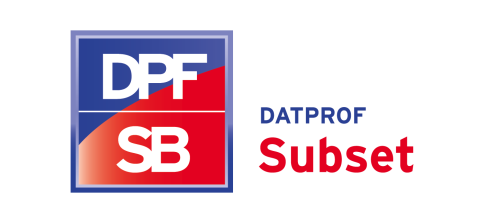 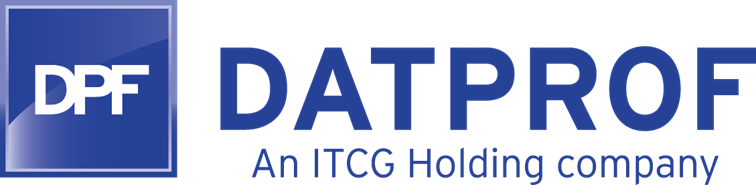 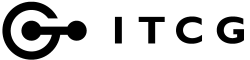 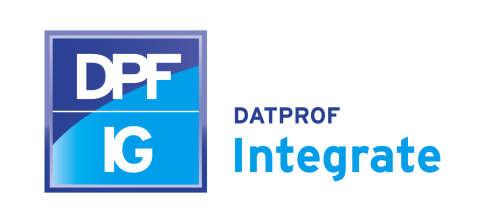 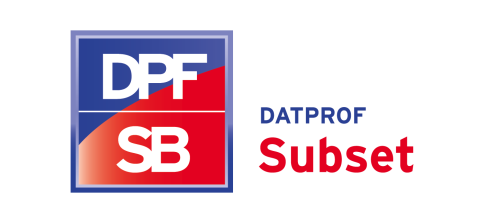 Software:
Dienstverlening:

Data warehousing
Data conversie
Data migratie
Data kwaliteit 
Testdata management
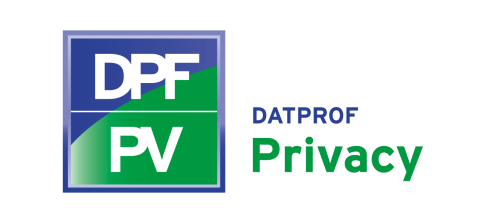 Gedeelde omgevingen
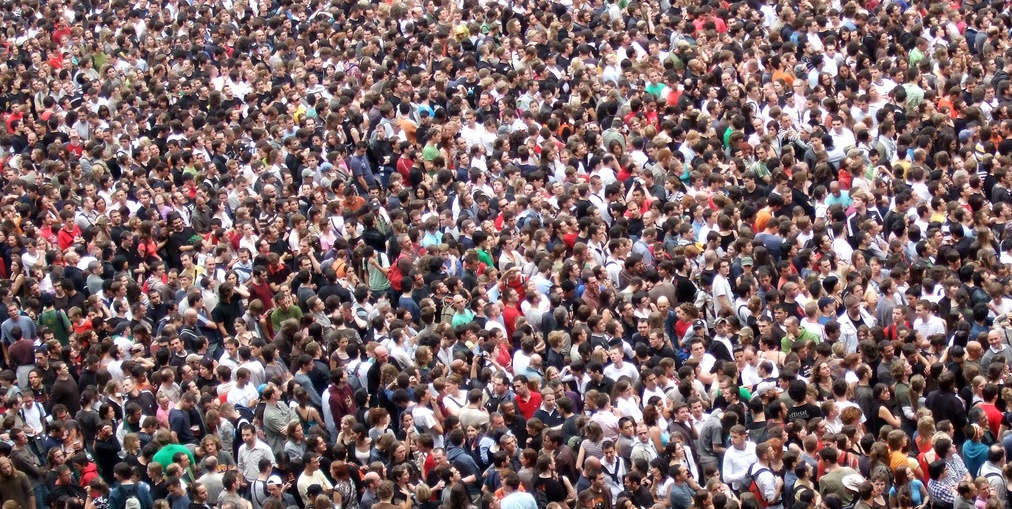 Verouderde testdata
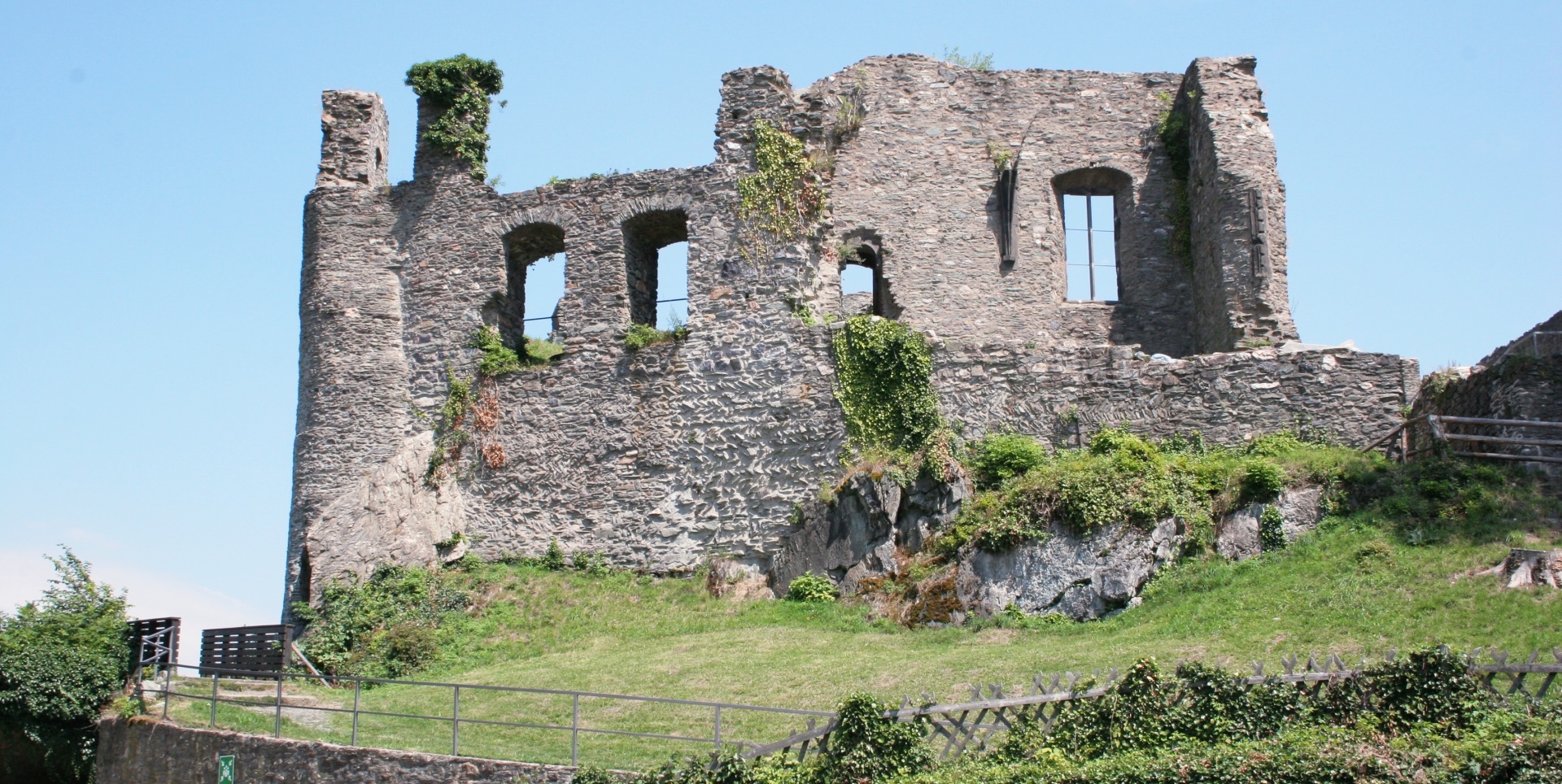 Beste testgevallen snel weg
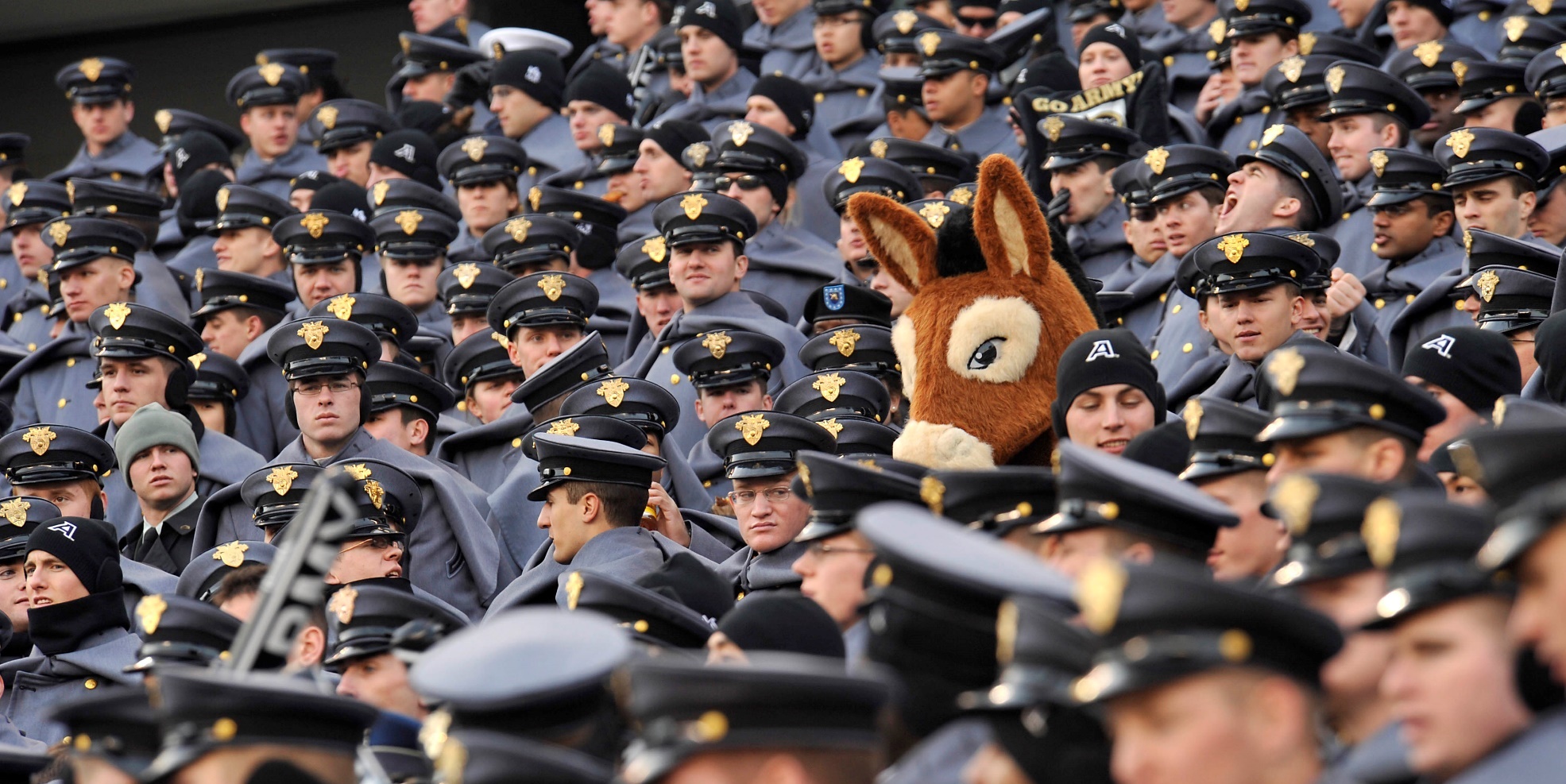 Weinig bruikbare testdata
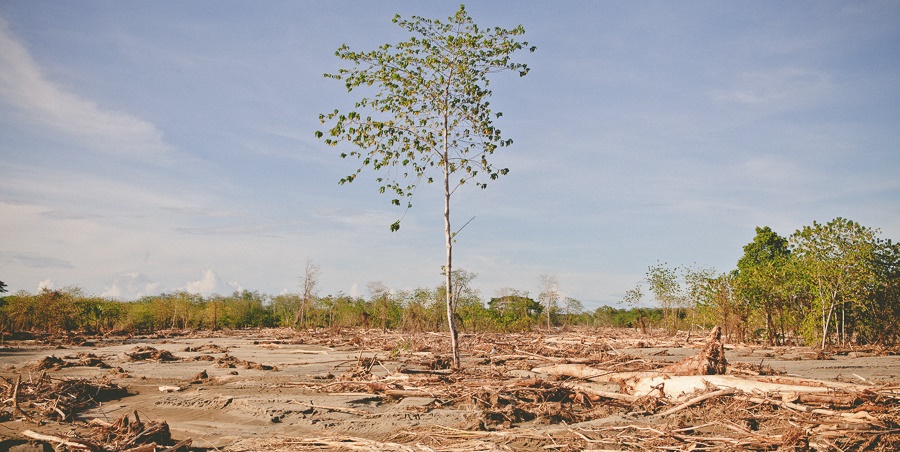 Wat moet je dan?
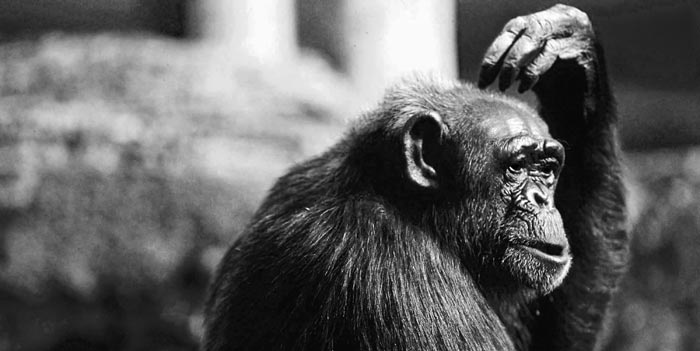 Wat is jouw behoefte?
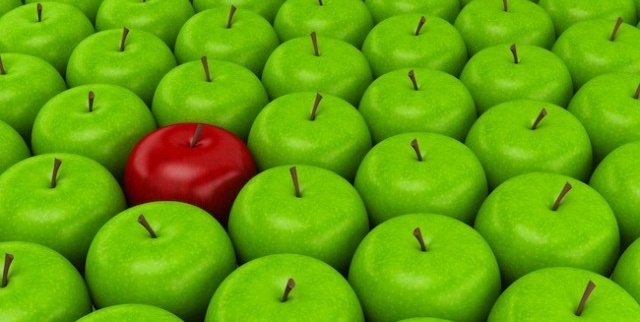 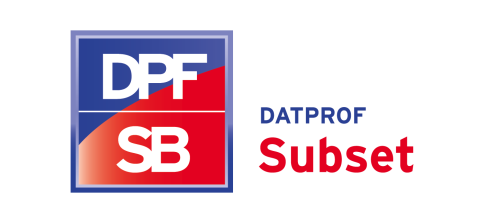 Subsetten
Verkleinde dataset

Selectie op basis van criteria

Consistentie
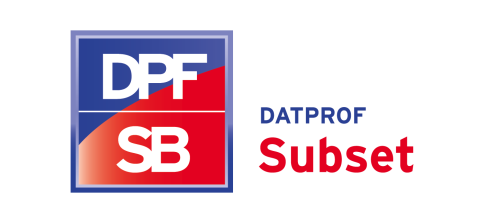 Werking
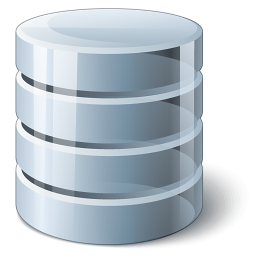 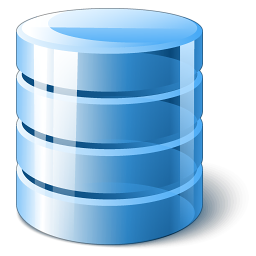 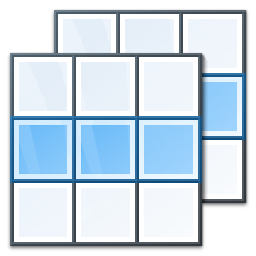 Doel
Bron
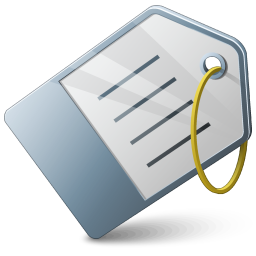 Datamodel classificatie
Bepalen welke delen van de data overgezet moeten worden.
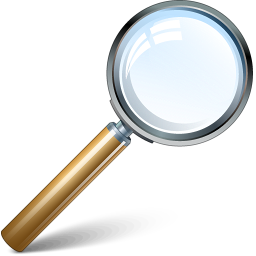 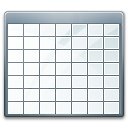 Filteren – Transactie data
Voorbeeld:  Klanten, Orders, Contracten, Facturen
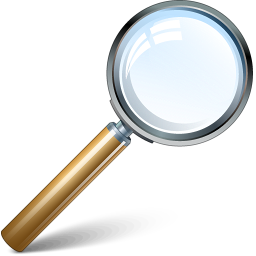 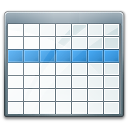 Volledig – Master data
Voorbeeld: Applicatie data, Inrichting, Stamtabellen
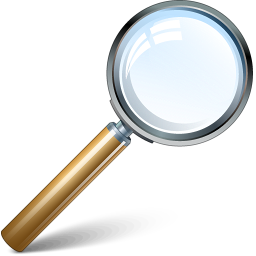 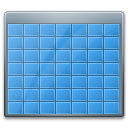 Leeg – Logging, overbodige historie
Voorbeeld: Log tabellen, temp tabellen, overbodige historie
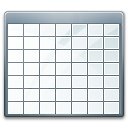 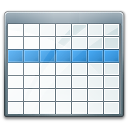 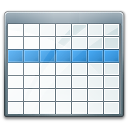 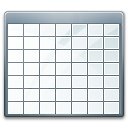 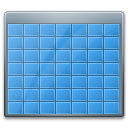 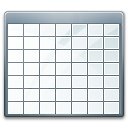 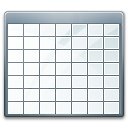 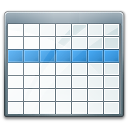 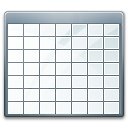 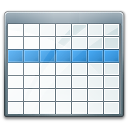 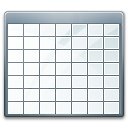 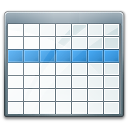 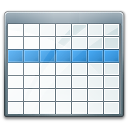 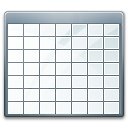 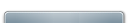 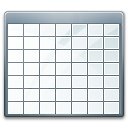 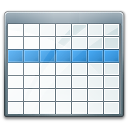 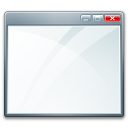 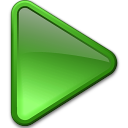 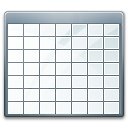 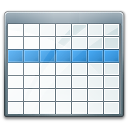 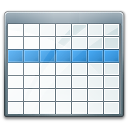 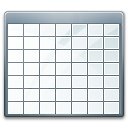 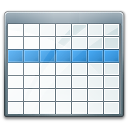 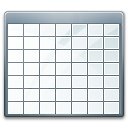 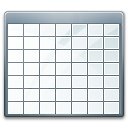 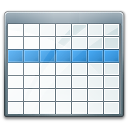 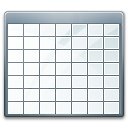 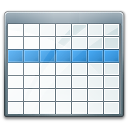 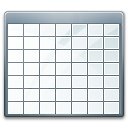 Kleinere omgevingen
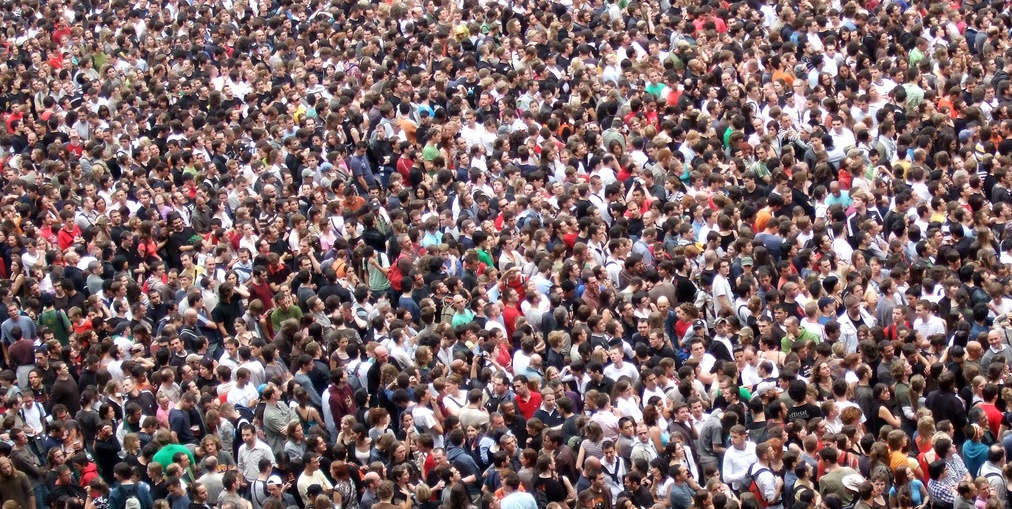 Voorspelbaarheid
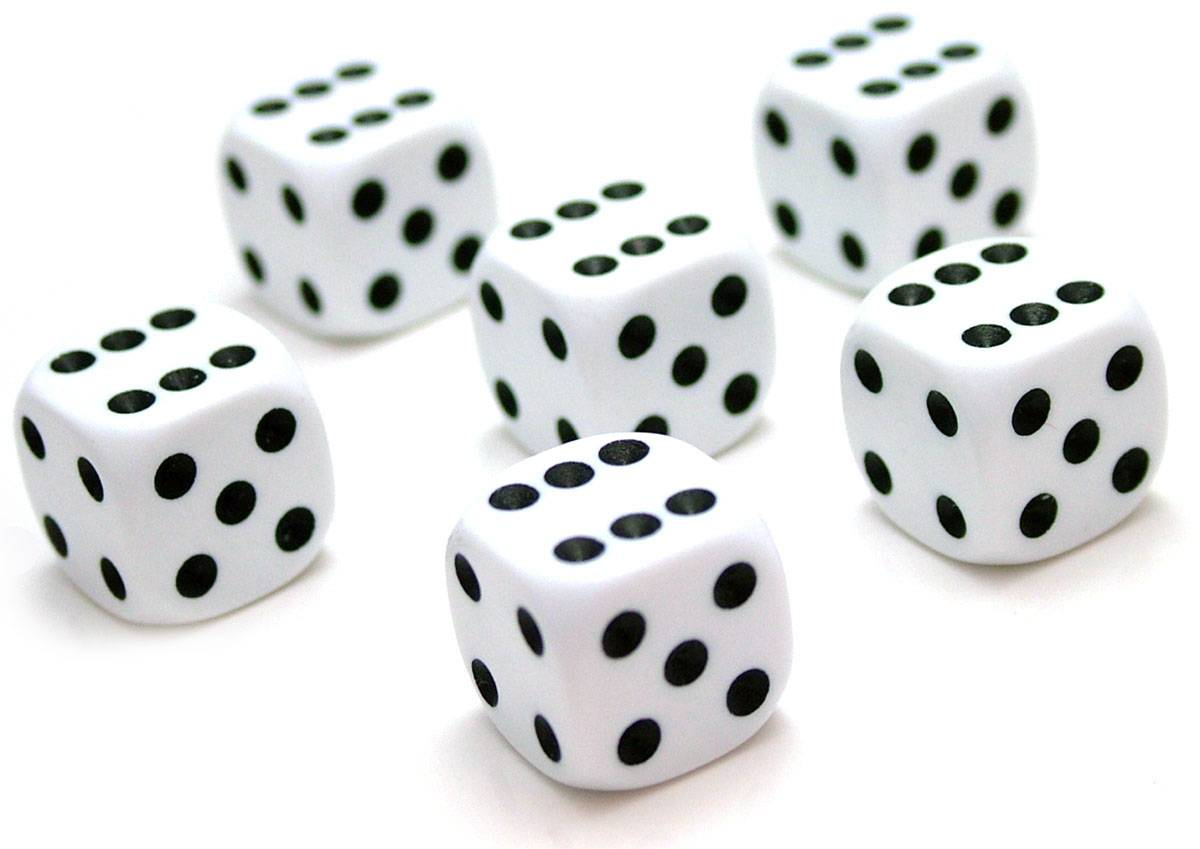 Tijdsbesparing
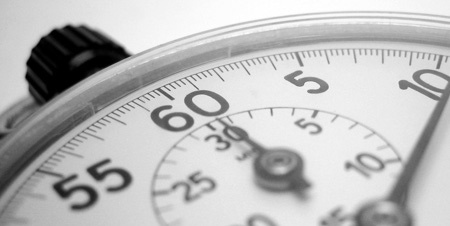 Herhaalbaar
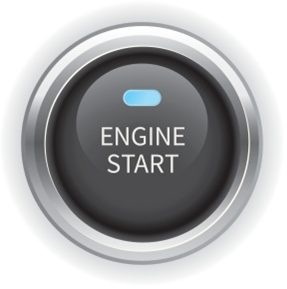 Bruikbare subset
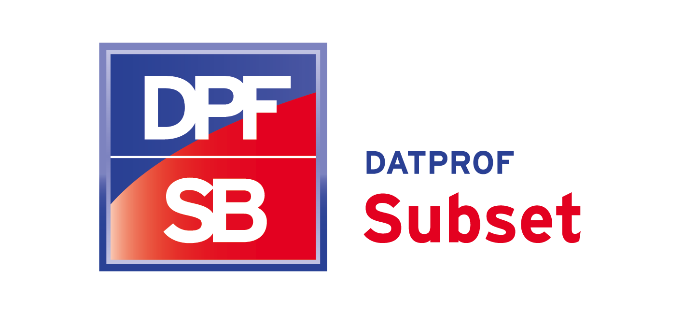 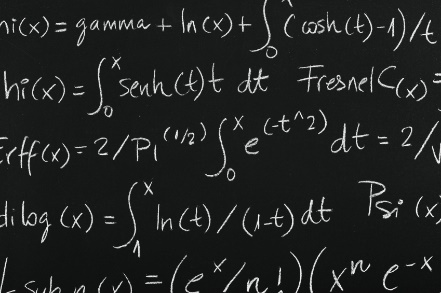 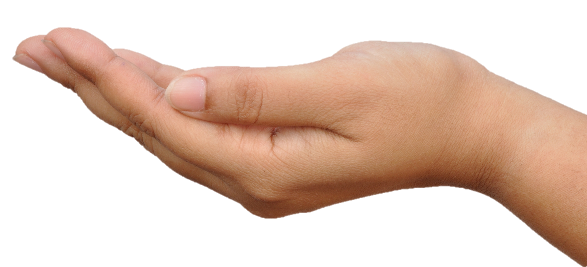 +
=
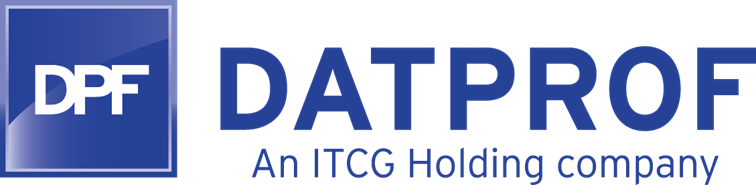 Marten Bakker
m.bakker@datprof.com